Гражданское общество
В гражданском обществе находится главный центр  человеческой свободы.

Б.Н. Чичерин, рус. философ и правовед
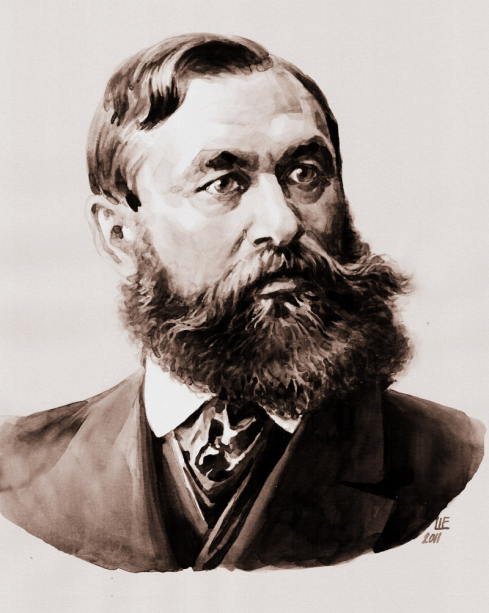 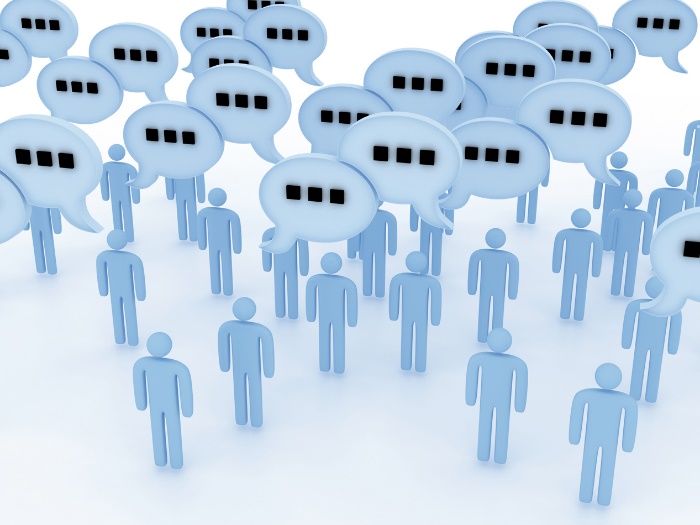 ГРАЖДАНСКОЕ ОБЩЕСТВО — это совокупность нравственных, религиозных, национальных, социально-экономических, семейных отношений и институтов, с помощью которых удовлетворяются интересы индивидов и их групп.
Гражданское общество
Гражданское общество – совокупность негосударственных общественных отношений, выражающих различные интересы.
Духовно-культурная
подсистема
Социальная
подсистема
Политическая
подсистема
Экономико-хозяйственная
подсистема
Удовлетворение потребностей людей в образовании, самоусовершенствовании, вере, творчестве.
Удовлетворение потребностей в семейных родственных отношениях
Муниципальные коммуны – местное самоуправление
Удовлетворение материальных интересов
Политические партии и общественно-политические движения группы интересов
Удовлетворение совместных интересов
Гражданское общество
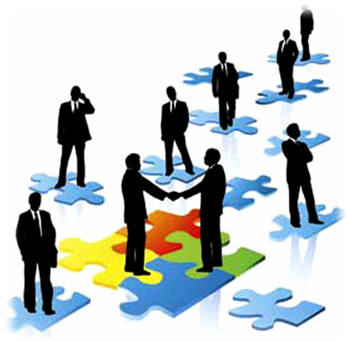 Гражданское общество, как совокупность граждан одного государства, объединённых многообразными  социальными связями или общественными отношениями, такими как: 
семейные; 
религиозные;
межнациональные;
экономические связи.
ПРИЗНАКИ ГРАЖДАНСКОГО ОБЩЕСТВА
—наиболее полное обеспечение прав и свобод человека и гражданина;
—самоуправляемость; 
—конкуренция образующих его структур и различных групп людей;
—свободно формирующееся общественное мнение, плюрализм мнений; 
—всеобщая информированность и реальное осуществление права человека на информацию;
—легитимность и демократический характер власти; 
—сильная социальная политика государства, обеспечивающая достойный уровень жизни людей, и другие признаки.
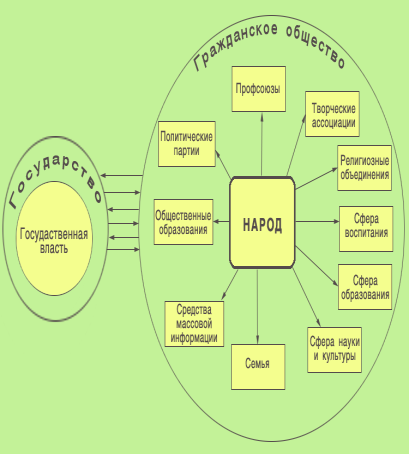 ФУНКЦИИ ГРАЖДАНСКОГО ОБЩЕСТВА:
—Независимо от государства располагает средствами и санкциями, с помощью которых можно заставить человека соблюдать общепринятые нормы, обеспечивающие социализацию и воспитание граждан.

—Защищает граждан и их объединения, интересы и потребности от незаконного вмешательства в их жизнь государства и его органов, защищает права и свободы личности, определяет границы политики.

—Способствует формированию органов государства, демократическому и гуманистическому развитию всей политической системы.
Гражданское общество  - совокупность социальных институтов и общественных организаций, функционирующая независимо от политической власти и способная влиять на неё.
Союзы предпринимателей
СМИ
Партии
Власть
Культурные организации
Общественные организации
Научные организации
Общественно-политические движения
Семья
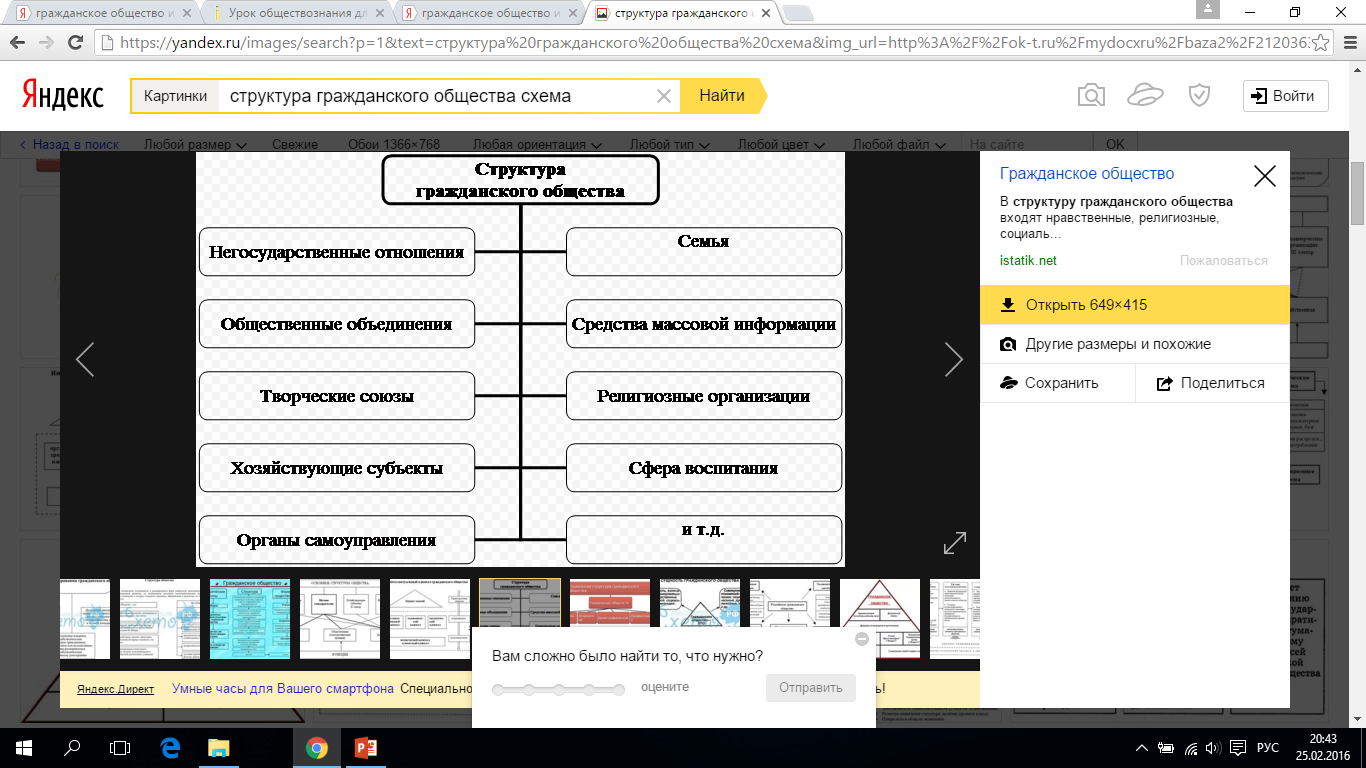 Условия, необходимые для развития гражданского общества
Политическая
сфера
Экономическая сфера
Духовная сфера
Разделение властей
Различные формы собственности
Свобода совести
Участие граждан в политической жизни
Многоукладная рыночная экономика
Идеологический плюрализм
Децентрализация власти
Мировоззренческая толерантность
Равенство всех перед законом
МЕСТНОЕ САМОУПРАВЛЕНИЕ — это деятельность населения по решению вопросов местного значения. – негосударственная форма выражения народовластия. Формируется на двух уровнях: 1) на городов (городских округов — городов регионального значения) и районов (муниципальные районы),2) на уровне единиц, входящих в состав районов (городские и сельские поселения).
МЕСТНОЕ САМОУПРАВЛЕНИЕ ОСУЩЕСТВЛЯЕТСЯ:
— населением муниципального образования путём прямого волеизъявления: на местном референдуме, на собраниях, сходах, на выборах органов и должностных лиц местного самоуправления, на митингах, шествиях, демонстрациях;
— должностными лицами органов местного самоуправления.
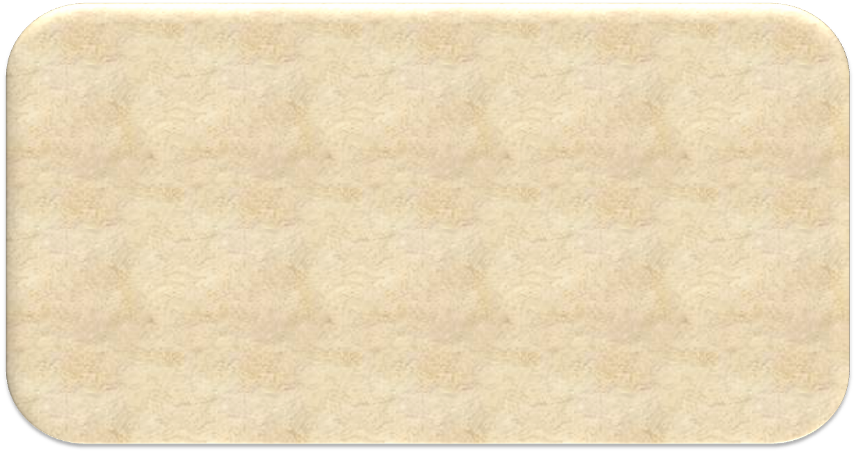 Полномочия органов самоуправления разграничиваются с полномочиями органов государственной власти, имеют свои бюджеты.

Местное самоуправление реализуется гражданами непосредственно, а также через создаваемые местные органы.

Органы местного самоуправления не входят в систему органов государственной власти РФ.

Местное самоуправление придает гражданскому обществу организованное самоуправляющееся начало, способствует более полной самореализации граждан, оказывает положительное воздействие на развитие правового государства.
— обеспечение участия населения в вопросах местного значения; 
— управление муниципальной собственностью; 
— обеспечение развития территории; 
— охрана общественного порядка; 
— защита интересов и прав местного самоуправления;
— обеспечение потребностей населения в социально-культурных, коммунально-бытовых и иных услугах.
ФУНКЦИИ ОРГАНОВ МЕСТНОГО САМОУПРАВЛЕНИЯ:
ПРИНЦИПЫ МЕСТНОГО САМОУПРАВЛЕНИЯ:
— самостоятельность решения населением всех вопросов местного значения;
— организационное обособление местного самоуправления в системе управления (органы местного самоуправления не входят в систему органов государственной власти, структура органов местного самоуправления определяется населением самостоятельно в соответствии с законом);
— многообразие организационных форм осуществления местного самоуправления;
— соответствие полномочий местного самоуправления материально-финансовым ресурсам.
Средства массовой информации — это организации (издательства, теле- и радиокомпании и др.), основными целями деятельности которых являются сбор, обработка и открытая публичная передача различной информации для широких слоёв населения с помощью специальных технических средств.
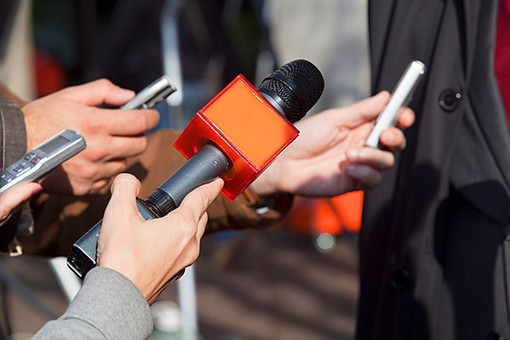 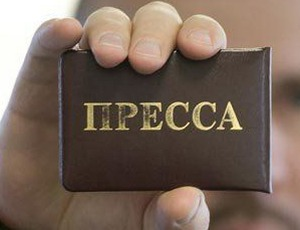 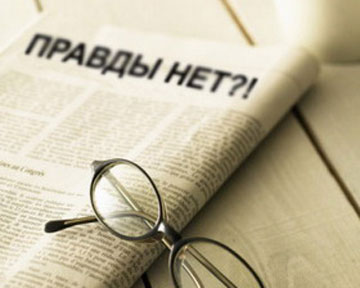 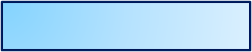 Функции СМИ.
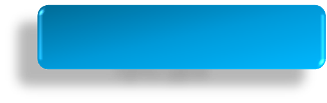 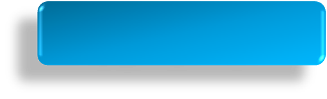 Информационная
Распространение культуры
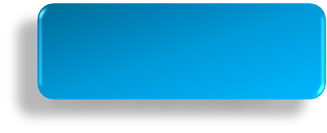 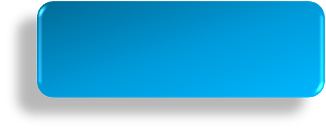 Выбор и комментирование, оценка информации
Мобилизационная
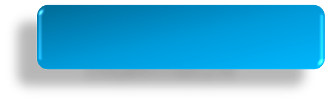 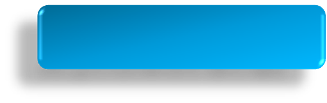 Политическая социализация
Формирование общественного мнения
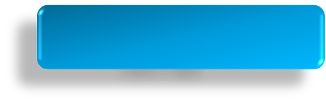 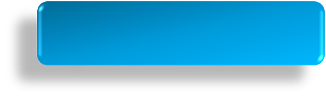 Критика и контроль
Представление разных мнений
Функции сми в гражданском обществе
СМИ (средства массовой информации)– совокупность каналов распространения информации с целью оперативного информирования, а также для выполнения специфических социальных функций.
Домашнее задание
§22, вопросы(стр. 250), задания (стр. 251).
Зайдите на официальные сайты Президента РФ, местных органов самоуправления, ознакомьтесь с возможностями открытого гражданского общества.